Preceptor Training & Assessment
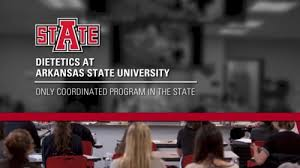 JoAnna Cupp, MS, RDN, LD
Interim Program Director
Figure 1. Coordinated Program in Dietetics. Retrieved from https://www.astate.edu/college/conhp/departments/dietetics/index.dot
Learning Objectives
To review the role of a preceptor and available resources
To review problem student scenarios
To clarify probationary accreditation status and why it is important
To identify strategies to improve the pass rate 
To carry out strategies to improve the pass rate
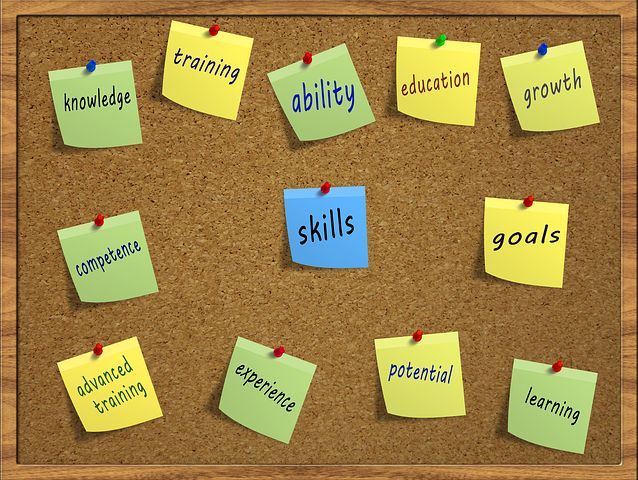 Figure 2. Skills Competence Knowledge Success.  Retrieved from https://pixabay.com/en/skills-competence-knowledge-success-3270306/
Coordinated Program in Dietetics
2 year-undergraduate program
Bachelor of Science in Dietetics
In order for students to be able to take the Commission on Dietetic Registration licensing exam to become registered dietitian nutritionists (RDNs), they complete required course work from an accredited program along with 1200 mandatory supervised practice hours. 
Preceptors
Assist students in completing of the 1200 hours of mandatory supervised practice
5 Supervised Practice Rotations
Practicum I	  School Foodservice									168 Hours
Practicum II	  Hospital/Nursing Home Foodservice	 & Community 	360 Hours
Practicum III	  Community										168 Hours
Practicum IV Clinical												168 Hours
Practicum V	  Clinical											360 Hours
							         			 	         Total: 1,224 Hours
ACEND Requirements
Accreditation Council for Education in Nutrition and Dietetics
10 standards
6 involve preceptors
Assessor of Learning
Facilitator
of Learning
Resource
Developer
Role Model
Information
Provider
Planner
Role of an Effective Preceptor
Figure 3. Role Model. Adapted from the Academy of Nutrition and Dietetics Commission on Dietetic Registration Online Preceptor Training Program; available at http://www.cdrcampus.com/
History of the Coordinated Program in Dietetics
Housed in the Nutritional Science Program, College of Nursing and Health Profession
2012: Accepted 1st class of students
2014: Inaugural class graduated
2016: Awarded Accreditation Status 
2018: Placed on Probationary Status due to the pass rate
Why? Pass Rate Improvement
Keep accreditation
Graduate competent entry level professionals
Graduate students that will pass the CDR exam
Contribute to the profession
Keep positive reputation of A-State and the Coordinated Program in Dietetics
Strategies to ImprovethePass Rate
Strategic Plan/Recommendations
Admission Requirements of the Program
Implemented an entrance exam (HESI A2)
Accept Higher GPA
Program Curriculum
Involve faculty, staff, and students in efforts to improve
Weight specific courses throughout the program
Faculty
Implemented Exam Review Course to help students identify weak areas
Implemented Summer Workshop for Seniors prior to graduation
Strategic Plan/Recommendations
Preceptor Training
Seek preceptor feedback
Evaluation Feedback
Gather from students
Gather from preceptors
Surveys completed former Graduates
Give Qualtrics Surveys
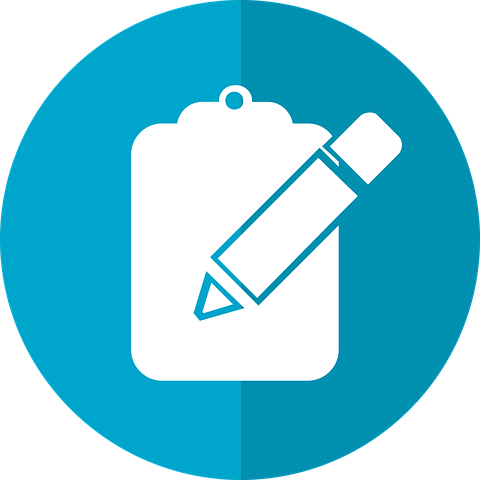 Figure 4. Survey. Retrieved from https://pixabay.com/images/search/survey/
Survey to be given to preceptors at training